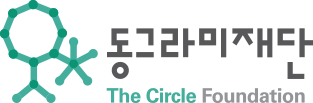 6주차  나의 욕망
나를 알아가는 과정
내가 가지고 있는 가능성과 재능을 발견하는 시간
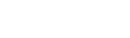 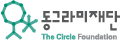 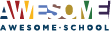 Copyright

본 자료는 동그라미재단의 지원으로 개발되었으며, 저작권과 일체의 사용권리는 “어썸스쿨”에 있습니다.
Creative Commons License의 "저작자표시-비영리-변경금지(CC BY-NC-ND)"에 따라 비영리 목적의 경우 사용 가능합니다.
http://creativecommons.org/licenses/by-nc-nd/4.0/
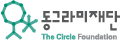 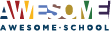 CONTENT
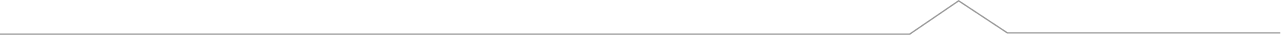 01. Check - In
02. 레밍의 딜레마
03. 가치관 피자
04. 욕망 보드게임
05. 공유하기
05. 기록하기
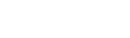 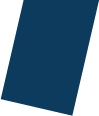 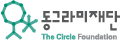 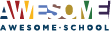 Check - In
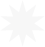 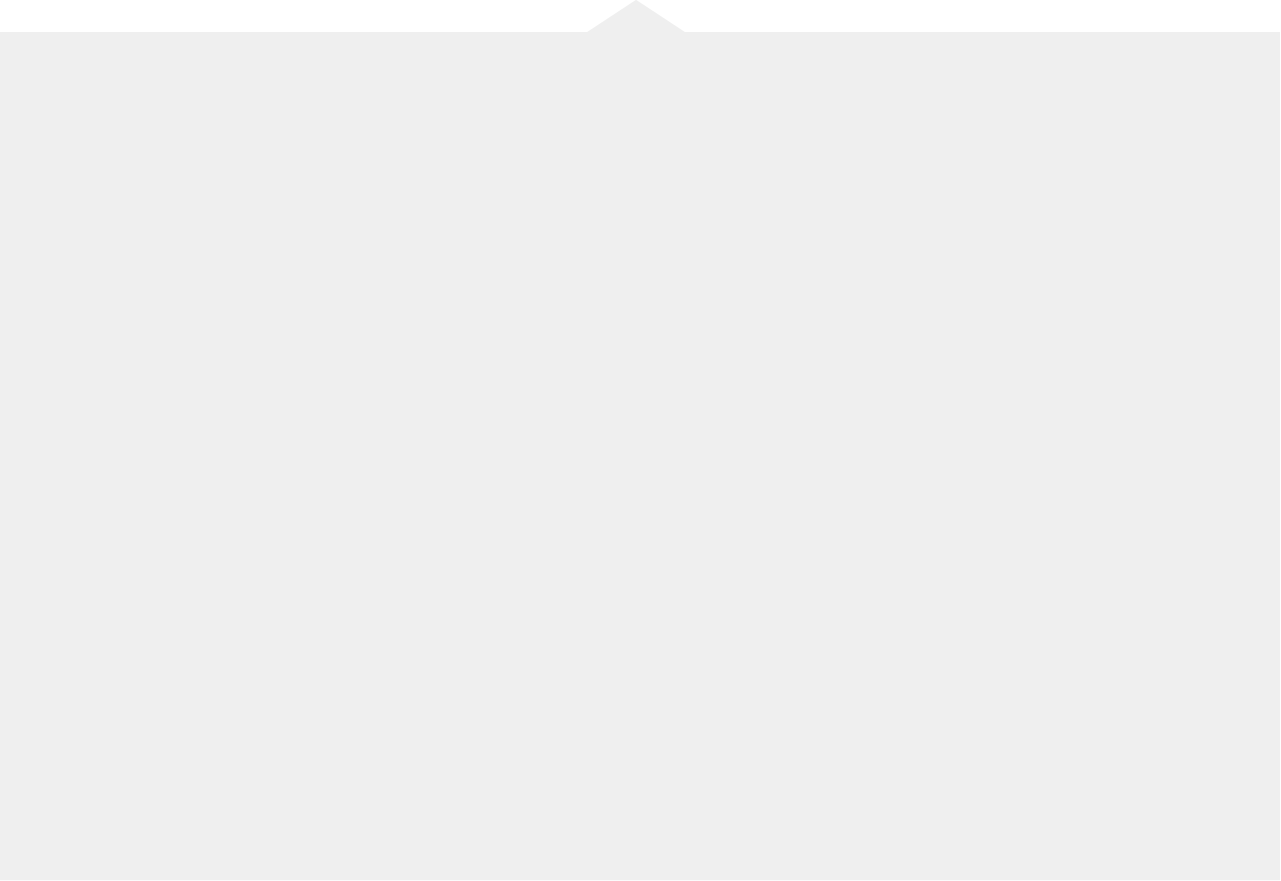 오늘 내 기분을 점수로 표현하면?
1   2   3   4   5   6   7   8   9   10
7점보다
높은 이유
ex
9점보다
낮은 이유
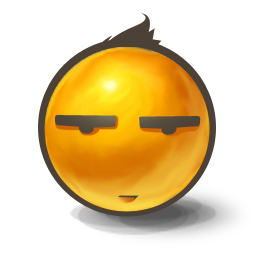 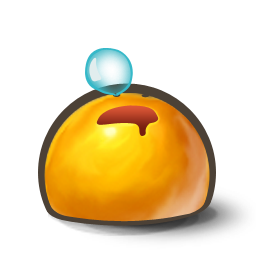 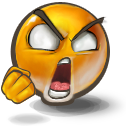 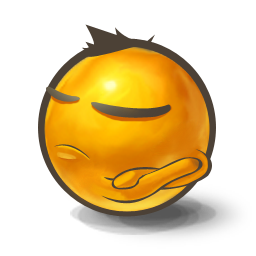 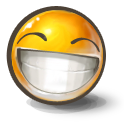 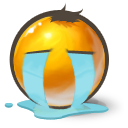 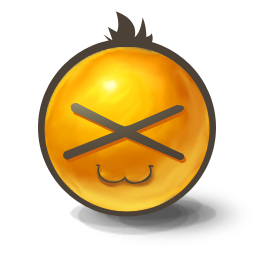 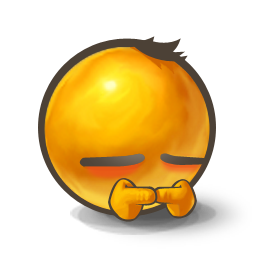 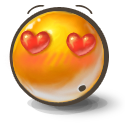 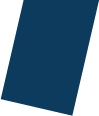 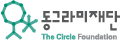 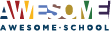 레밍의 딜레마
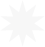 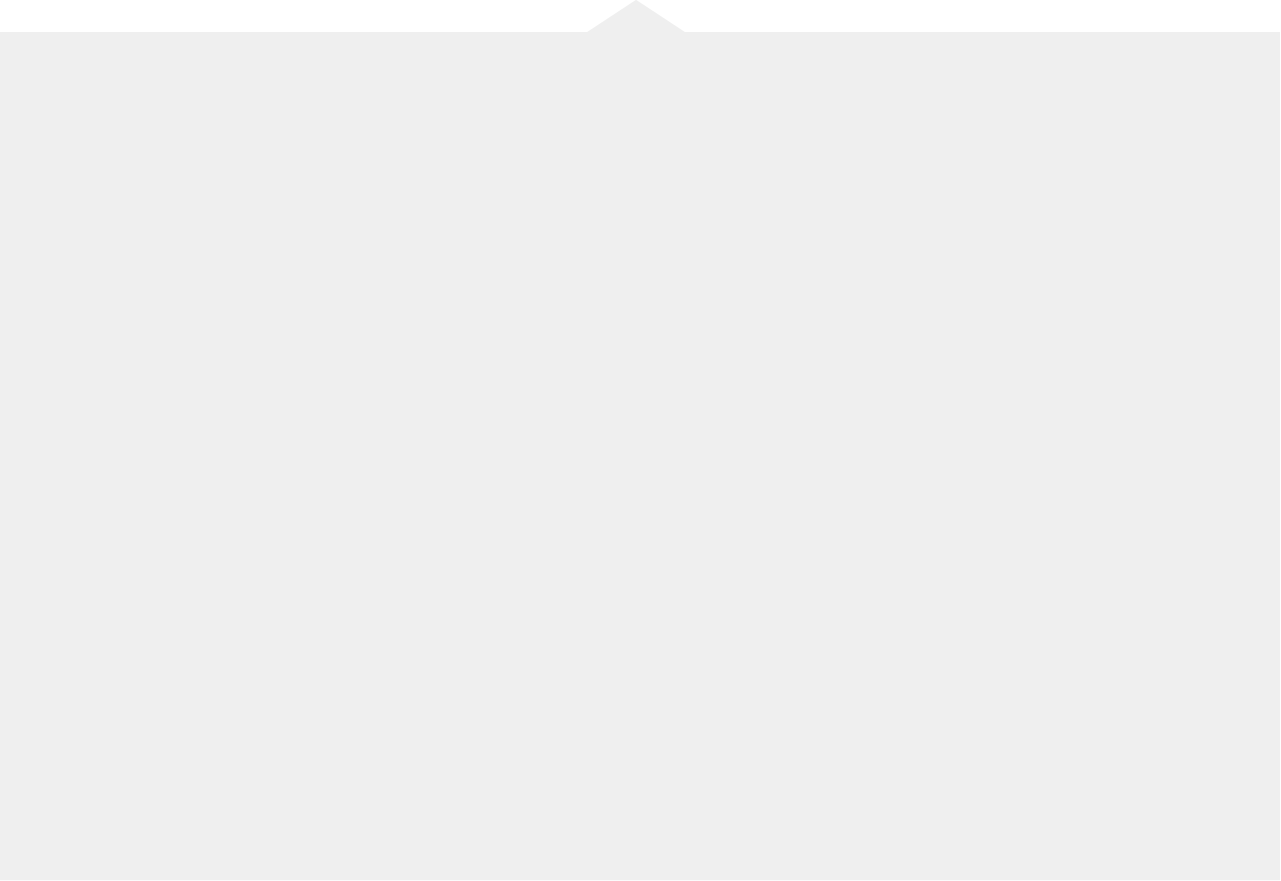 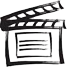 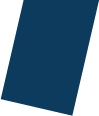 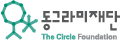 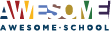 가치관 피자 STEP.1
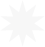 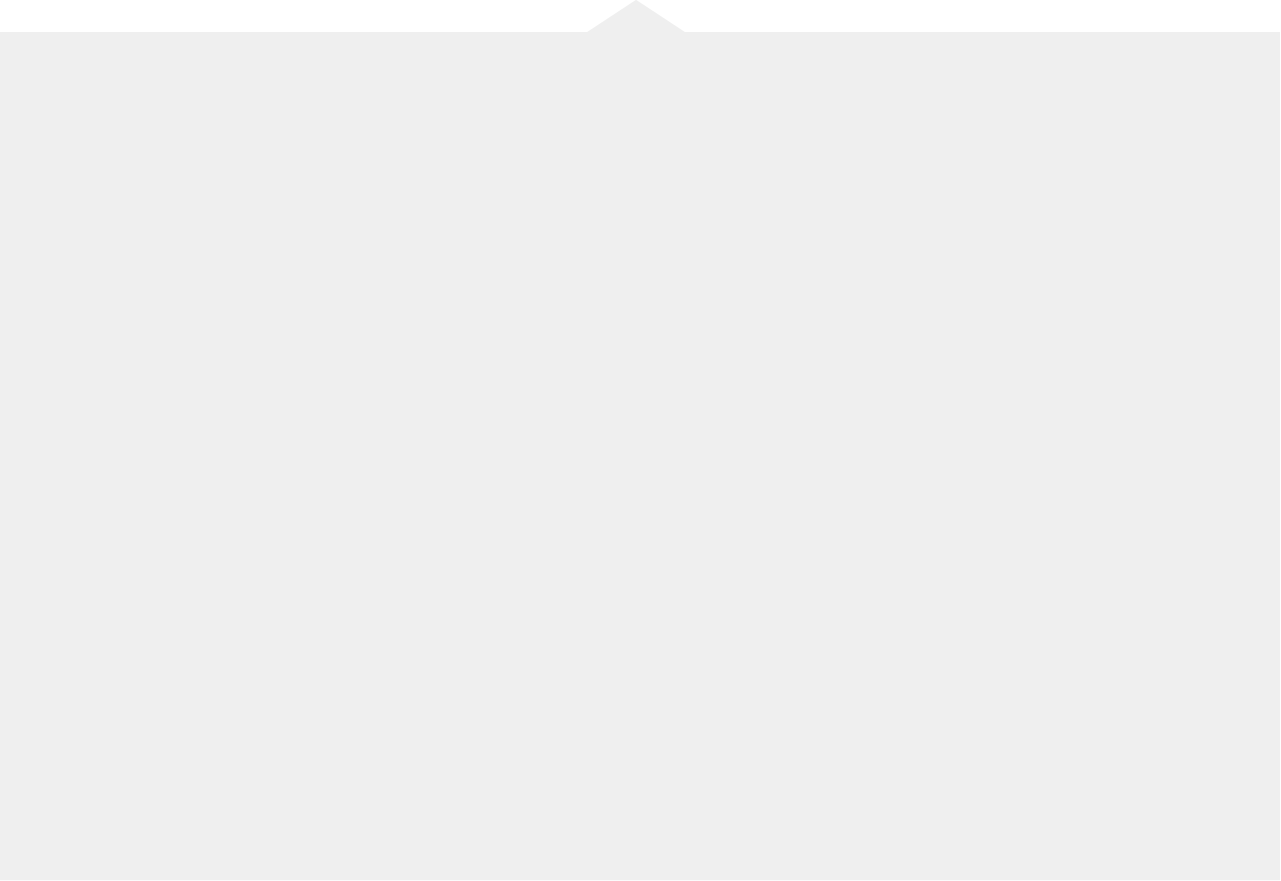 사람
사랑
건강
지혜
도전
꿈
아이들
교육
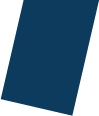 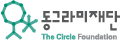 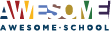 가치관 피자 STEP.2
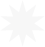 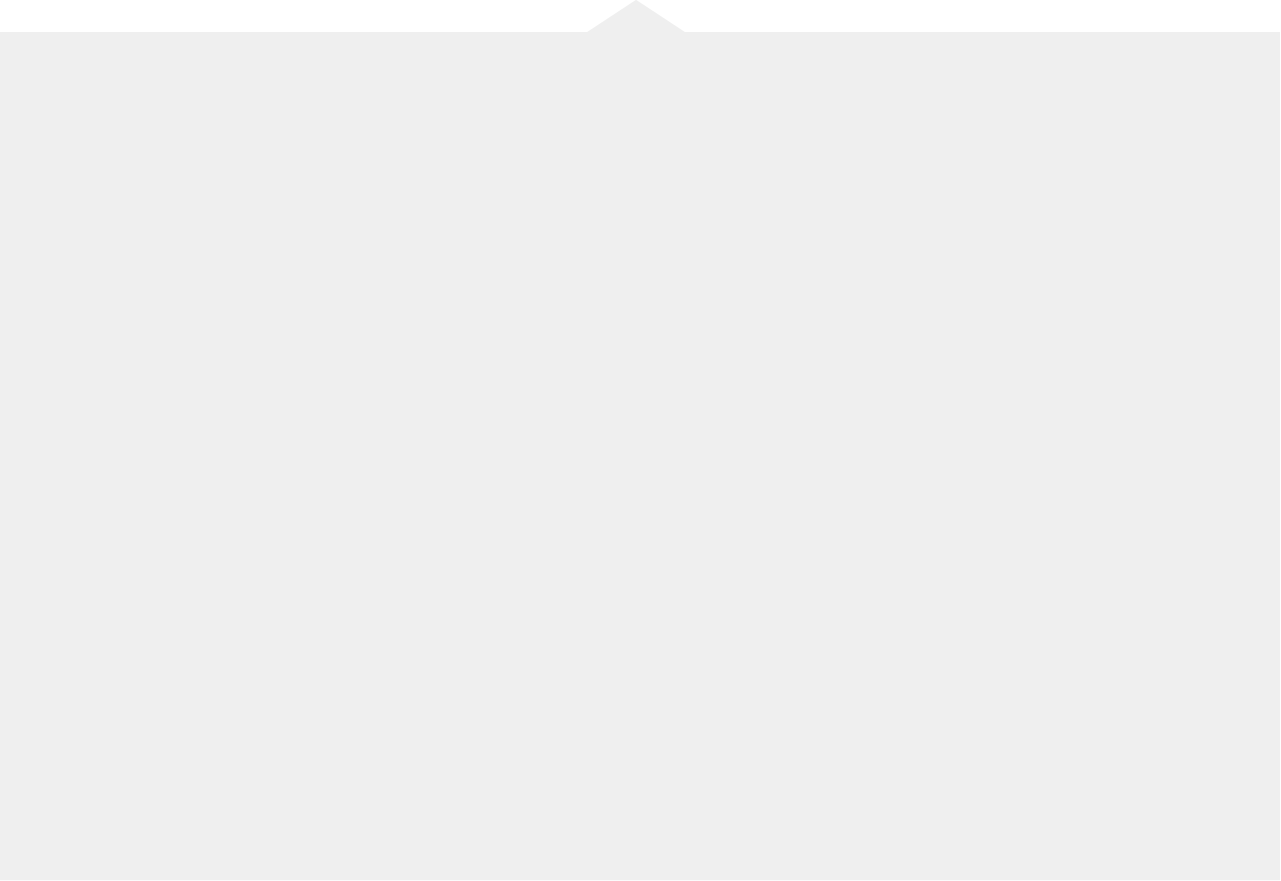 사람
사랑
건강
지혜
도전
꿈
아이들
교육
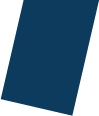 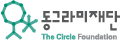 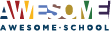 가치관 피자 STEP.3
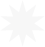 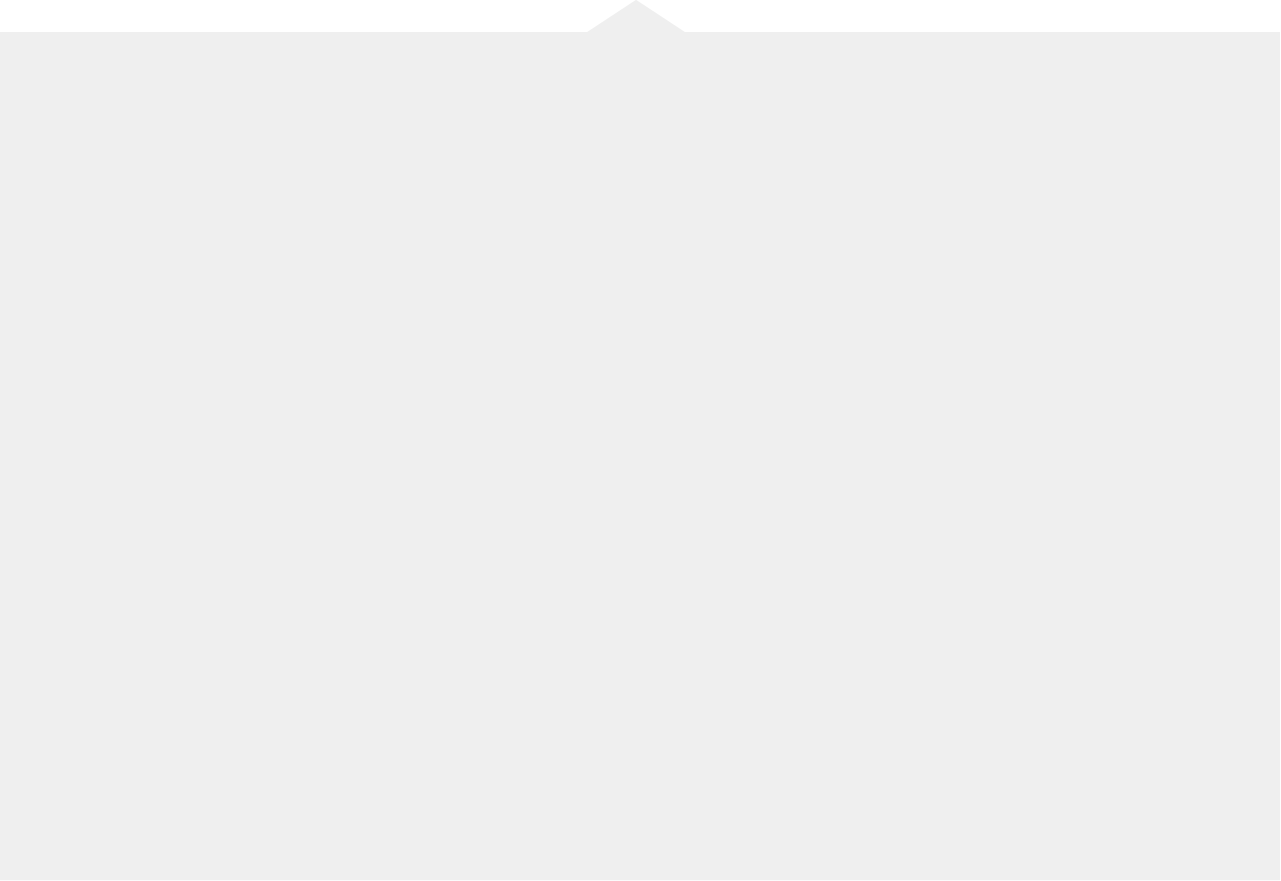 결혼
카톡, 페북친구 1000명 만들기
봉사
가족
꿈을 꾸는 사람과 함께하기
사람
사랑
정신의 사랑
육체적 사랑
오랜 연애
매일 운동하기
지혜로운 스승
건강
지혜
아프지 않기
책 읽기
성공
의학 공부하기
경험
실패
대학교
에베레스트 등반
디즈니에서 일하기
꿈
도전
기네스북 기록 갖기
동화작가
마라톤 완주
세계여행
아이들
교육
복권 1등 되어 보기
부자 되기
우주에 가보기
하늘 날기
전 세계
아이들의 학교 만들기
모두가 
행복한 교육
내 자식 
키우기
시험점수랑 
등수 없는
교육
행복한 아이들 세상 만들기
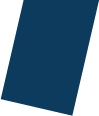 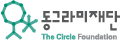 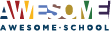 가치관 피자 STEP.4
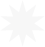 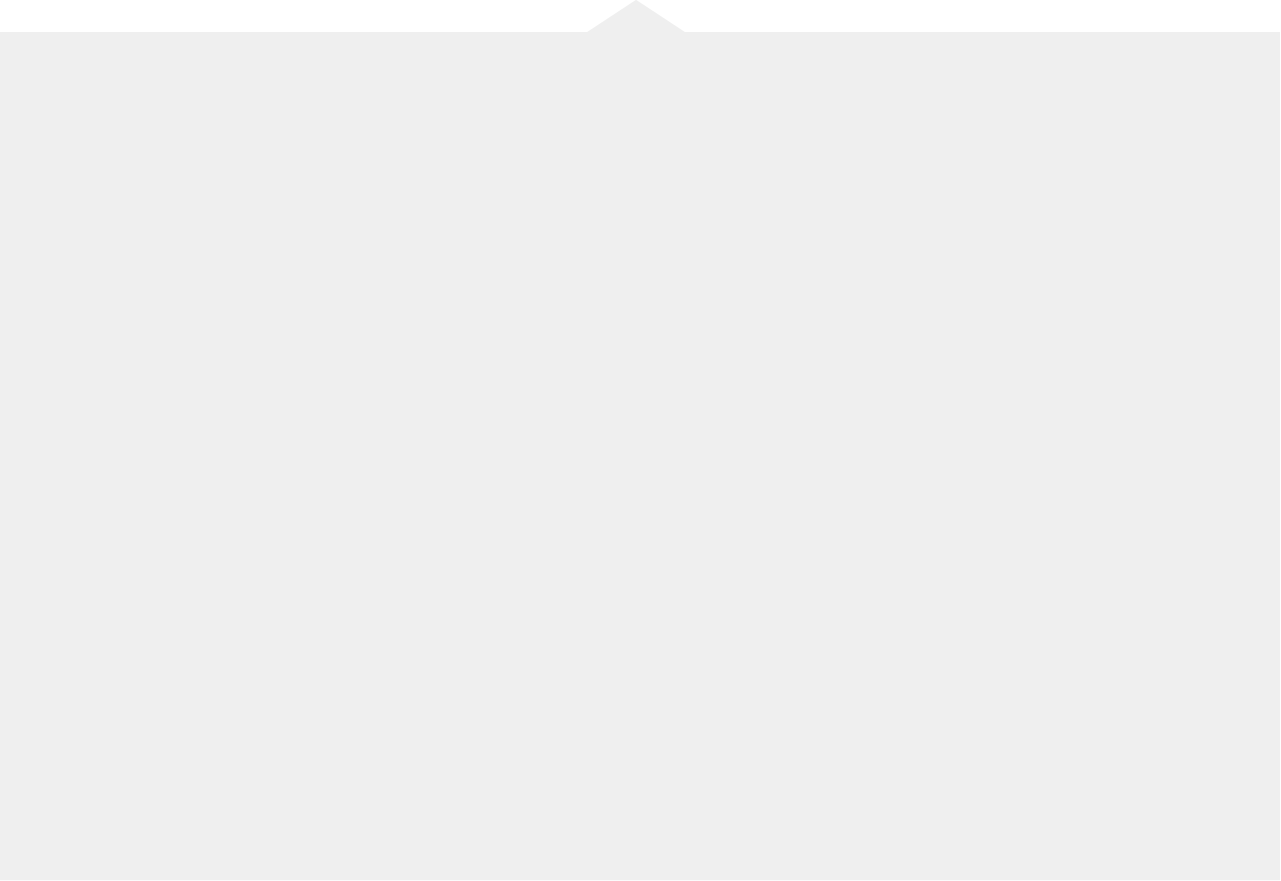 결혼
카톡, 페북친구 1000명 만들기
봉사
가족
꿈을 꾸는 사람과 함께하기
사람
사랑
정신의 사랑
육체적 사랑
오랜 연애
매일 운동하기
지혜로운 스승
건강
지혜
아프지 않기
책 읽기
성공
의학 공부하기
경험
실패
대학교
에베레스트 등반
디즈니에서 일하기
꿈
도전
기네스북 기록 갖기
동화작가
마라톤 완주
세계여행
아이들
교육
복권 1등 되어 보기
부자 되기
우주에 가보기
하늘 날기
전 세계
아이들의 학교 만들기
모두가 
행복한 교육
내 자식 
키우기
시험점수랑 
등수 없는
교육
행복한 아이들 세상 만들기
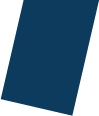 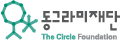 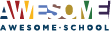 나의 욕망
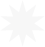 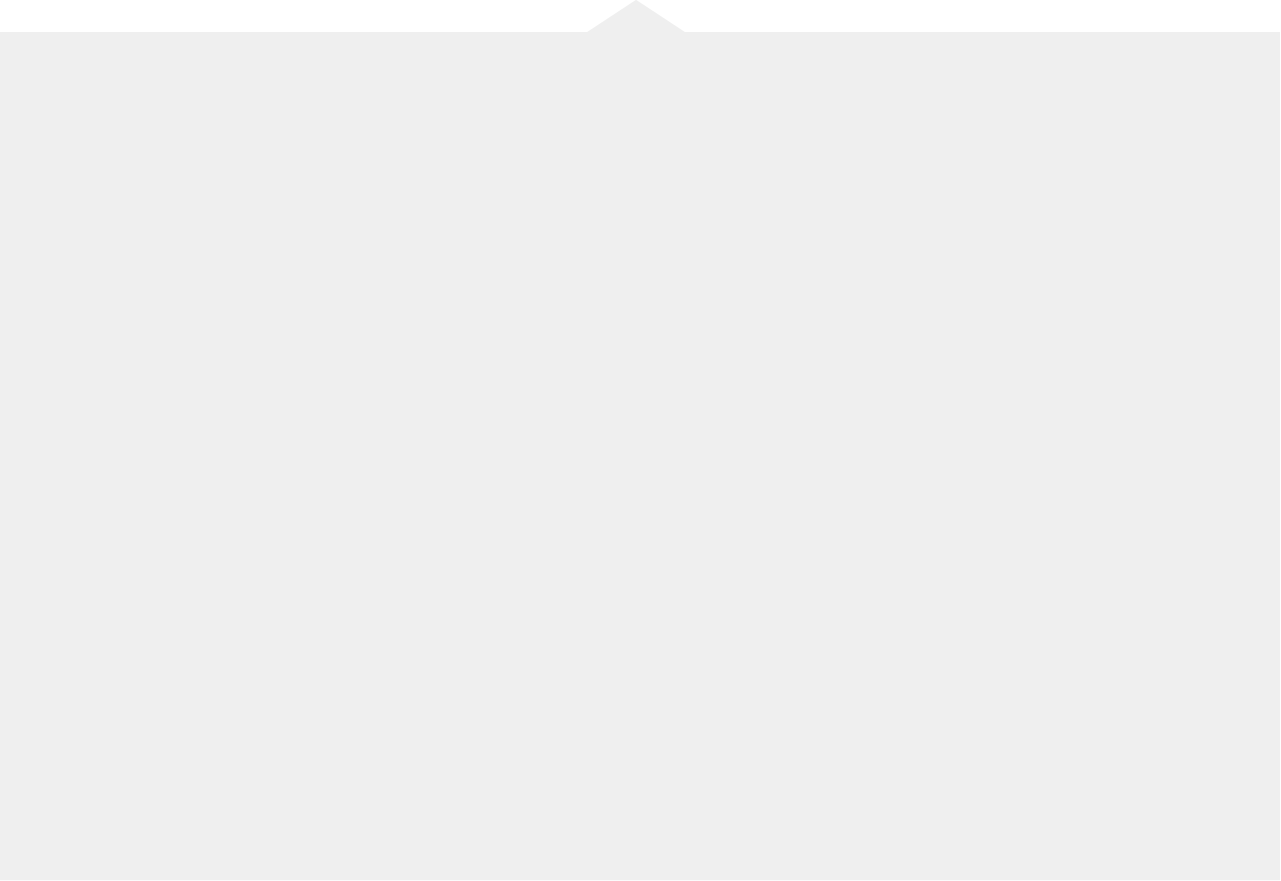 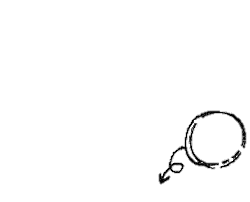 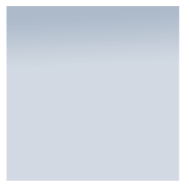 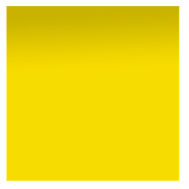 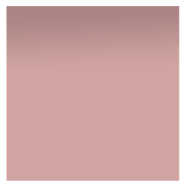 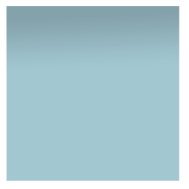 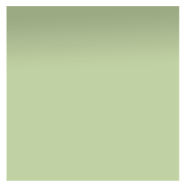 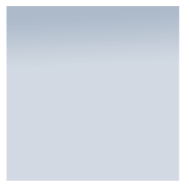 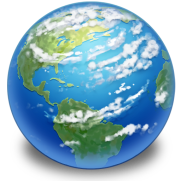 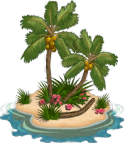 카지노
사랑
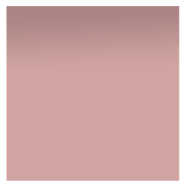 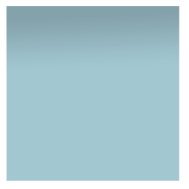 미션자리
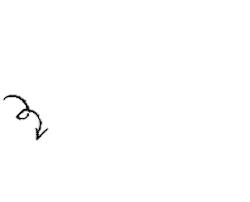 세계
여행
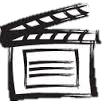 나의
4가지 욕망을
키워드나 
그림으로 표현
예) 
단체 사진찍기, 
전체 번호 교환하기, 
카톡 단체방 만들기.
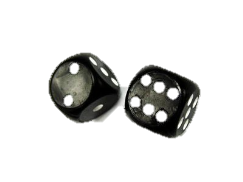 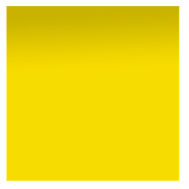 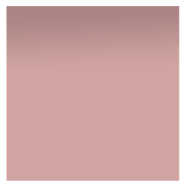 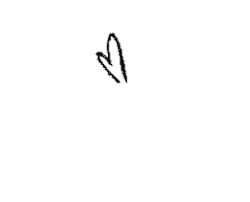 욕망 
보드게임
최면
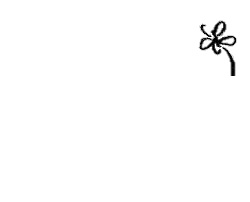 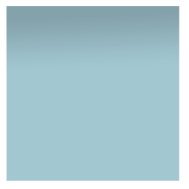 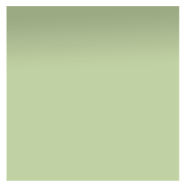 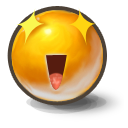 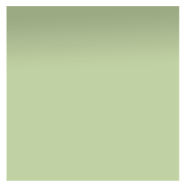 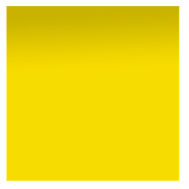 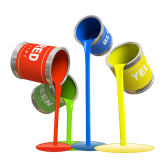 책
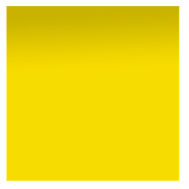 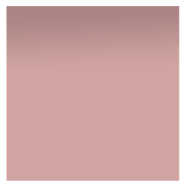 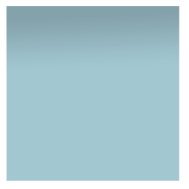 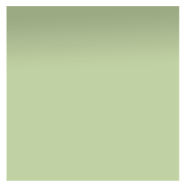 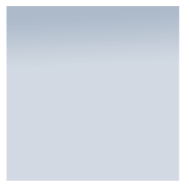 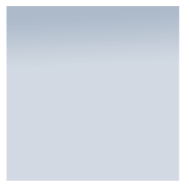 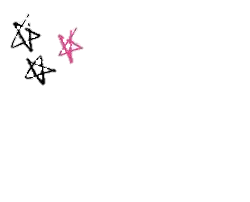 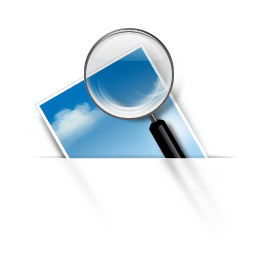 EXID
버스킹
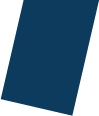 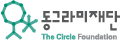 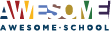 공유
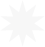 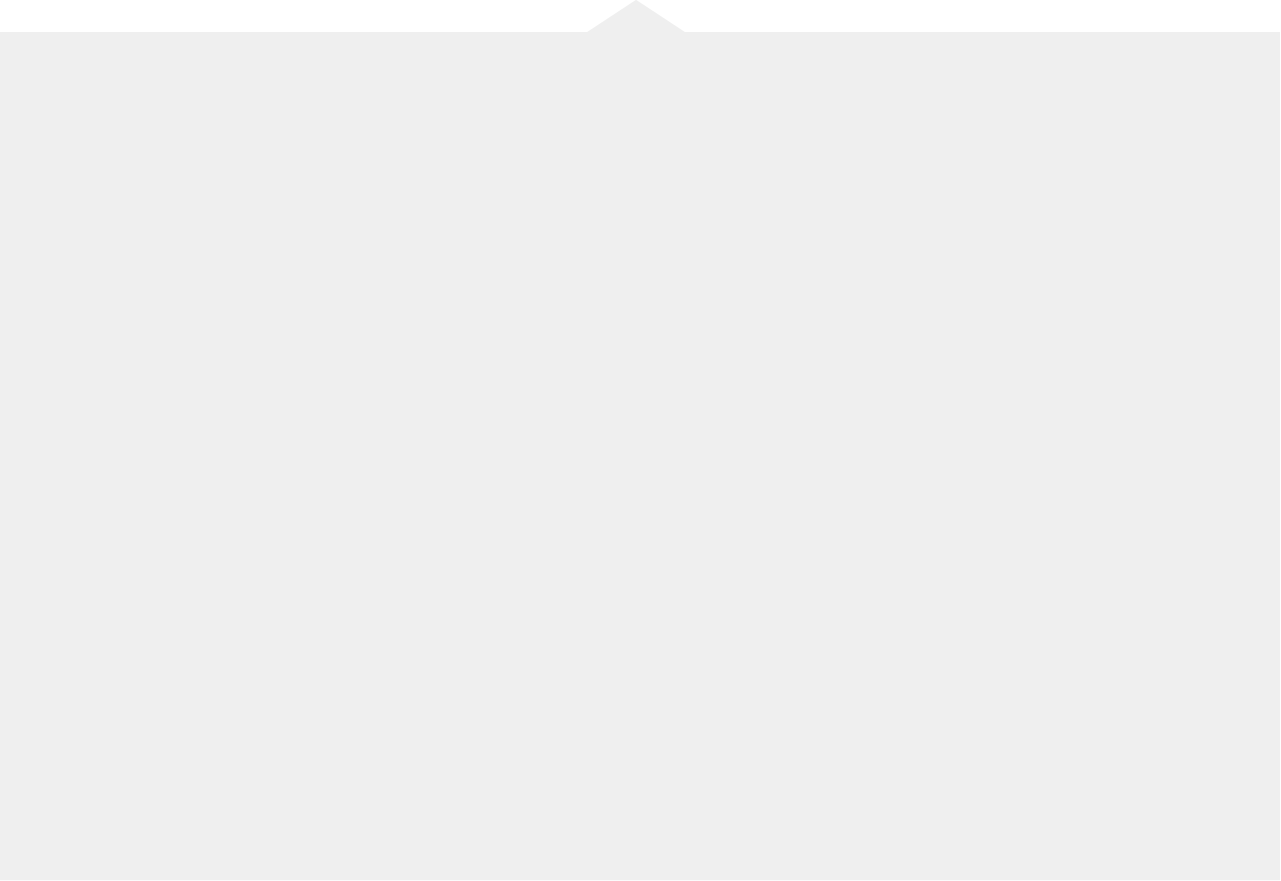 서로의 욕망을 소개하는 시간
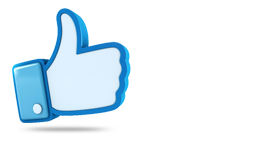 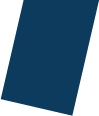 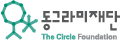 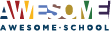 기록하기
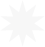 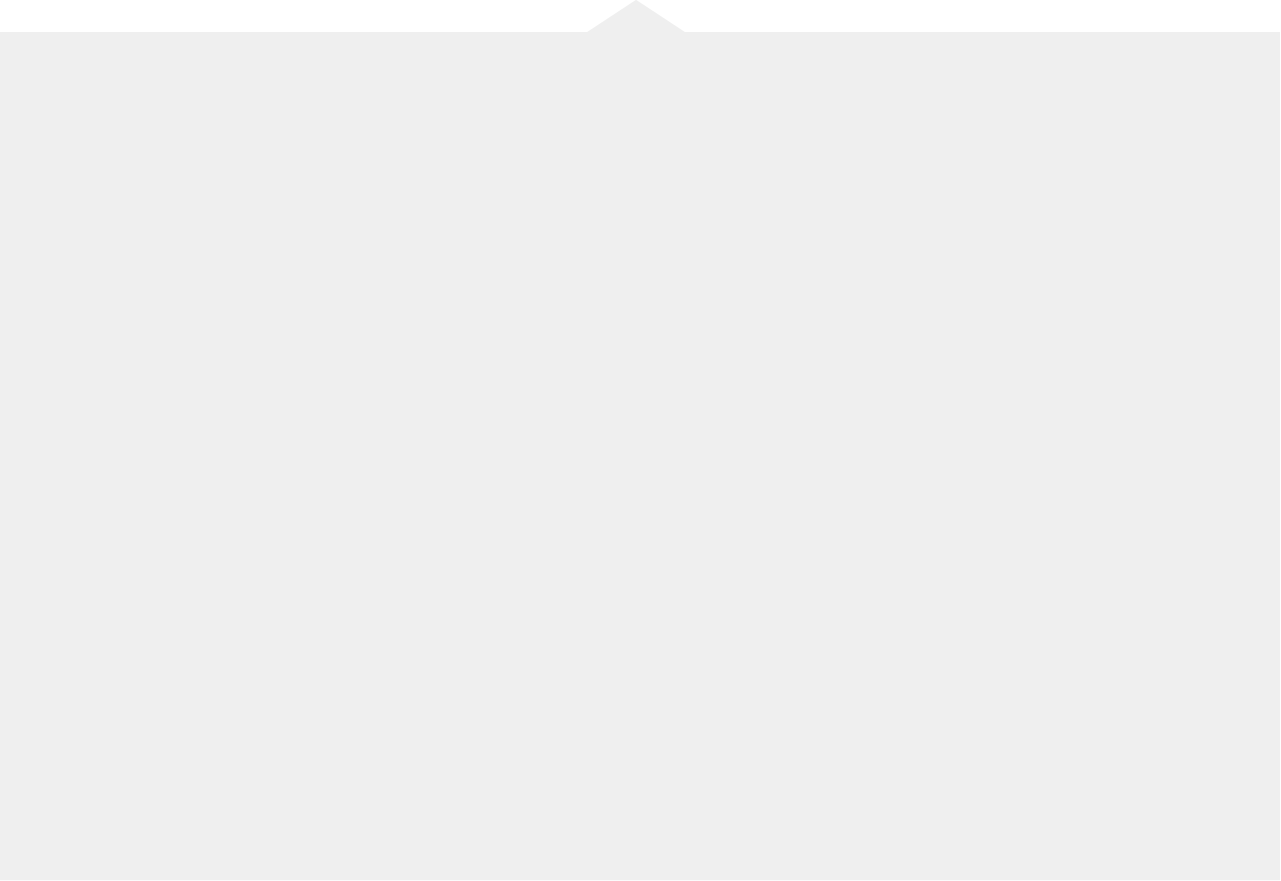 Plus 좋았던 점
Minus 아쉬웠던 점
Insight 새롭게 느낀 점
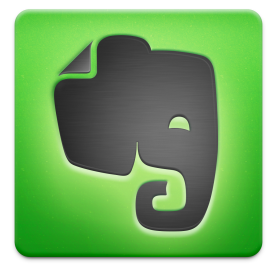 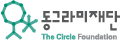 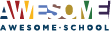 Main Title
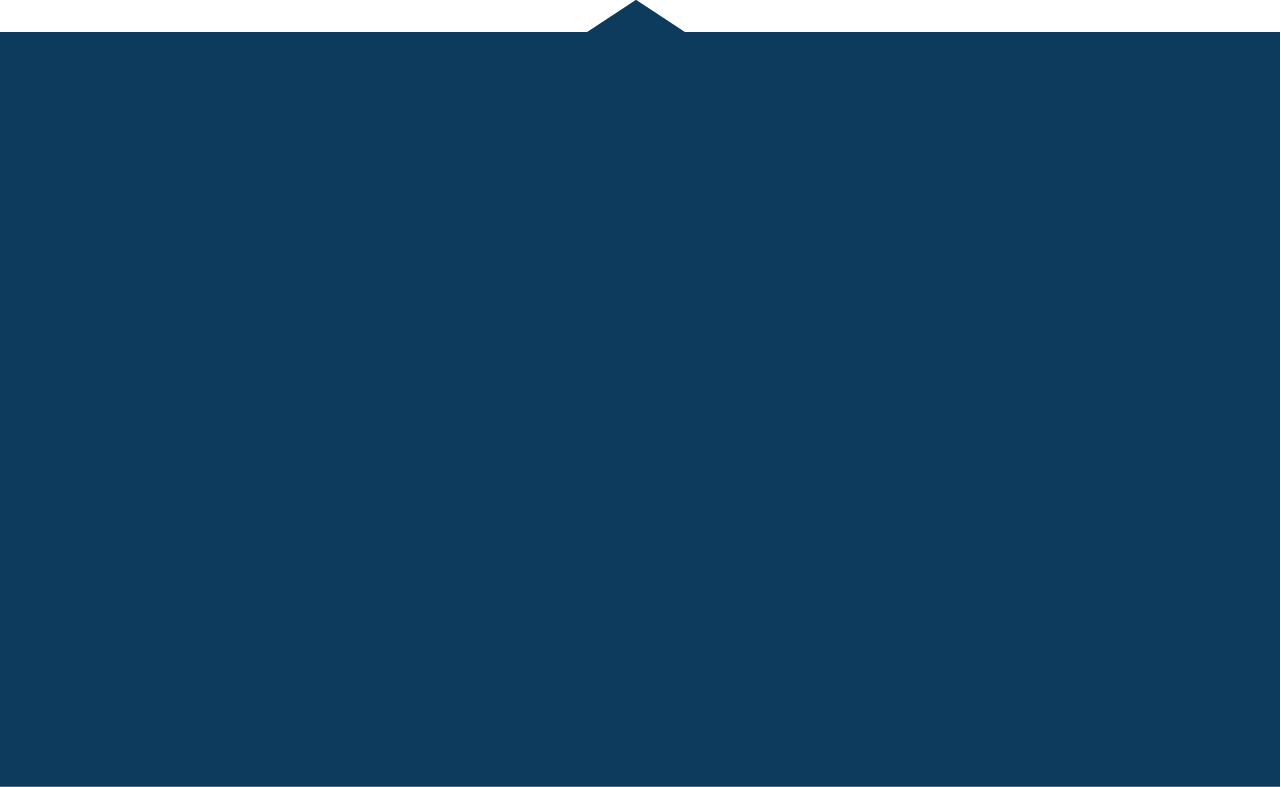 Awesome School subtitle
Thank You
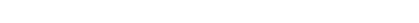